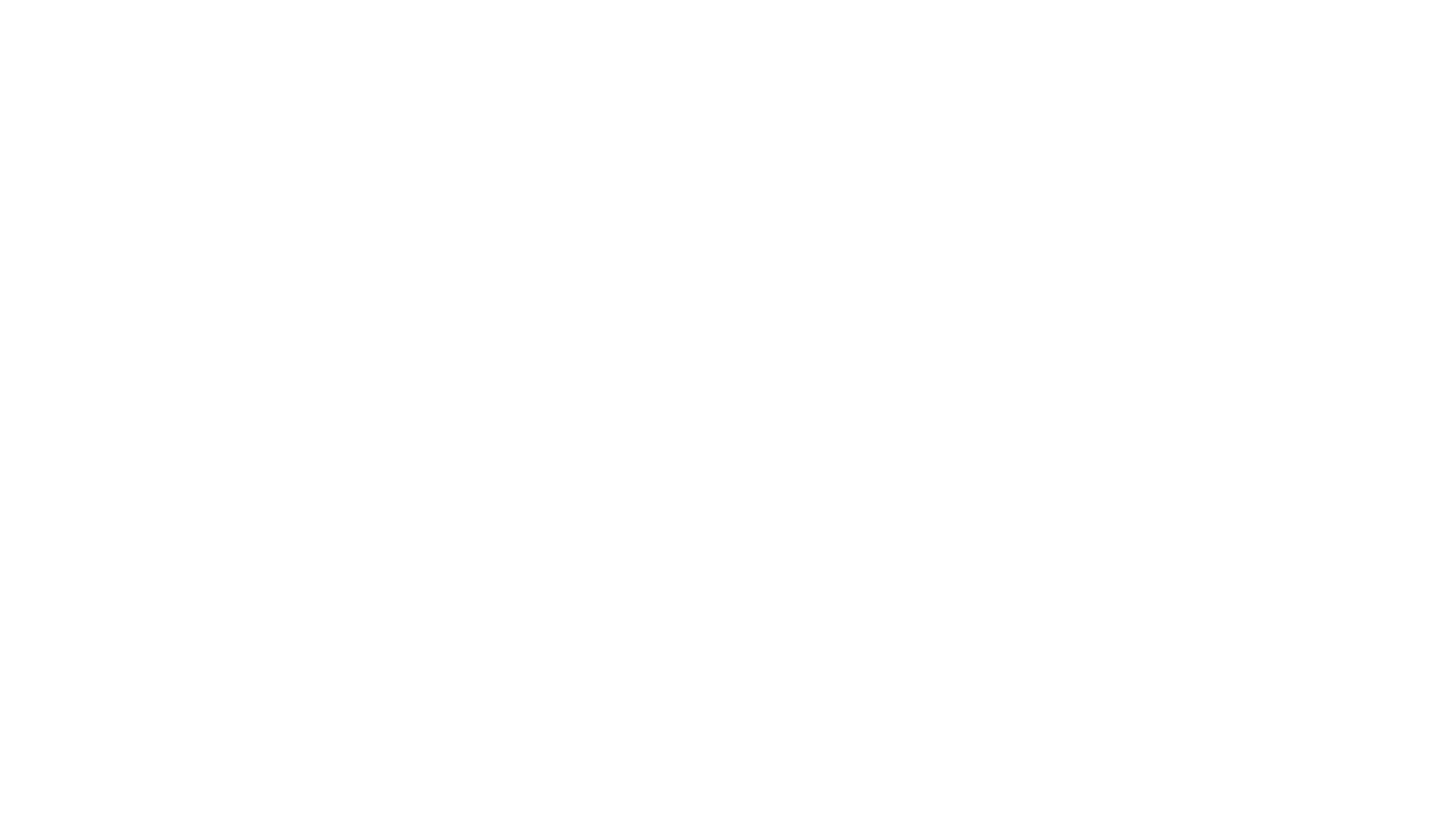 Sociedades Simples, Cooperativas e Limitadas
Professor Doutor Ruy Pereira Camilo Junior
Por que prevê o CC a sociedade simples?
A sociedade simples surgiu no Direito Suíço, e foi posteriormente adotada pelo Direito Italiano, como sucedâneas das antigas sociedades civis, no momento da unificação do direito obrigacional, caracterizando-se, outrossim,  nesses ordenamentos, pela ausência de personalidade jurídica (Itália) ou por sua facultatividade (Suíça).


No Brasil, AUSÊNCIA DE ORGANIZAÇÃO DE CAPITAL E TRABALHO.  sociedade simples têm dois sentidos:

a) espécie societária, por contraposição à sociedade empresária (que é organizada). Nesse sentido, o CC define a cooperativa como sociedade simples.

b) tipo societário considerado pelo CC próprio para a atividade não organizada. Suas regras, aliás, são modelares e de aplicação subsidiária para outros tipos societários de pessoas.

É a expressão societária da atividade do profissional liberal, ou exercente de atividade intelectual
A decisão de tornar a SS o tipo cujas regras têm aplicação subsidiária torna relevante seu estudo
O CCom. continha seções com dispositivos gerais, aplicáveis ao vários tipos societários, postas junto ao lado de  seções que contemplavam regras específicas de cada tipo. Já o CC/16 continha apenas regras gerais sobre o contrato de sociedade, prevendo que, em se adotando “as formas estabelecidas nas lei comerciais”, fossem seguidos os preceitos específicos. (ver livro A Sociedade Civil Estrita, de Walter Moraes).
 
O CC/2002 tem estrutura diferente. Há poucas disposições gerais (arts. 981 a 985). Optou-se por regrar com maior detalhamento a sociedade simples, sendo tais regras de aplicação subsidiária aos demais tipos societários (arts. 986, 1040, 1053, 1096), à exceção das sociedades anônimas, em comandita por ações e limitadas em que se convencione a aplicação subsidiária da Lei das SA
Extinguir a sociedade simples?
CAMARA APROVOU, AO VOTAR A MP 1040, DE 2021, O SEGUINTE TEXTO, VETADO PELO PRESIDENTE
Art. 39. O Capítulo I do Subtítulo II do Título II do Livro II da Parte Especial da Lei nº 10.406, de 10 de janeiro de 2002 (Código Civil), passa a denominarse "Das Normas Gerais das Sociedades".

Art. 40. A partir da entrada em vigor desta Lei, fica proibida a constituição de sociedade simples. 

Parágrafo único. Será registrada na Junta Comercial a sociedade simples contratada antes da entrada em vigor desta Lei que ainda não tiver sido registrada.

Art. 41. As sociedades simples que se encontram registradas no Registro Civil de Pessoas Jurídicas na entrada em vigor desta Lei podem migrar, a qualquer tempo, por deliberação da maioria societária, para o Registro Público de Empresas Mercantis e Atividades Afins.
Vejam a importância da distinção...
Sociedade de advogados – Retirada de sócio - Ação de apuração de haveres (....) Determinação da elaboração de balanço de determinação corretamente ordenada - Data de rompimento do vínculo societário correspondente àquela em que exercido efetivamente o direito de retirada - Natureza da sociedade – Organização para o exercício da prestação de serviços de natureza intelectual - Sociedade simples – Ausência da formação de um complexo de bens organizado e destinado ao exercício da atividade, conjugando, como universalidade, um aviamento e uma clientela, inviabilizando a avaliação de bens intangíveis - Compensação de valores com eventuais indenizações - Inadmissibilidade – Crédito incerto e ilíquido – Falta de preenchimento dos requisitos do artigo 369 do CC/2002 - Juros legais que devem incidir a partir da configuração da mora, mantida a taxa de 1% (um por cento) ao mês – Aplicação do prazo nonagesimal previsto no art. 1.031, § 2º do CC/2002 (AC: 10508579720188260100 SP, Relator: Fortes Barbosa, Data de Julgamento: 24/02/2021, 1ª Câmara Reservada de Direito Empresarial)

Participaram do julgamento, com votos convergentes, os desembargadores Pereira Calças e Ciampolini
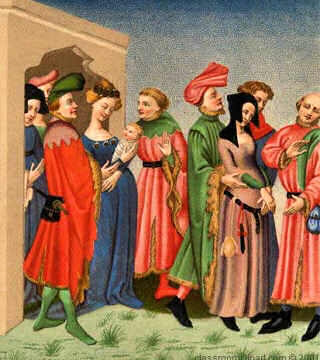 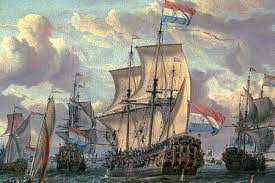 Para entender sociedade simples....Duas historias muito diferentes: as sociedades de pessoas e de capitais
Sociedade de Pessoas                                 x                         Sociedades de Capitais


Responsabilidade                    (i)limitada dos sócio                                                             limitada dos sócios


Cessão de Participação            Proibida ou restrita                                                            Livre


Resoluçao do vínculo do
sócio                                          Quebra da affectio societatis                                             Restrita a  hipóteses 
                                                                                                                                                  objetivas
                                
Nome empresarial                    Razão social ou firma                                                        Denominação
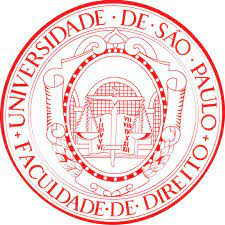 A diversidade de Registro da SS
Art. 998. Nos trinta dias subseqüentes à sua constituição, a sociedade deverá requerer a inscrição do contrato social no Registro Civil das Pessoas Jurídicas do local de sua sede.

Art. 1.000. A sociedade simples que instituir sucursal, filial ou agência na circunscrição de outro Registro Civil das Pessoas Jurídicas, neste deverá também inscrevê-la, com a prova da inscrição originária.
Parágrafo único. Em qualquer caso, a constituição da sucursal, filial ou agência deverá ser averbada no Registro Civil da respectiva sede.

Análise mais formalistas dos atos....
Contrato Social da Sociedade Simples
Art. 997. A sociedade constitui-se mediante contrato escrito, particular ou público, que, além de cláusulas estipuladas pelas partes, mencionará:
I - nome, nacionalidade, estado civil, profissão e residência dos sócios, se pessoas naturais, e a firma ou a denominação, nacionalidade e sede dos sócios, se jurídicas;
II - denominação, objeto, sede e prazo da sociedade;
III - capital da sociedade, expresso em moeda corrente, podendo compreender qualquer espécie de bens, suscetíveis de avaliação pecuniária;
IV - a quota de cada sócio no capital social, e o modo de realizá-la;
V - as prestações a que se obriga o sócio, cuja contribuição consista em serviços;
VI - as pessoas naturais incumbidas da administração da sociedade, e seus poderes e atribuições;
A extinção da sociedade de capital e industrial torna relevante a existência da SS
Art. 1.006. O sócio, cuja contribuição consista em serviços, não pode, salvo convenção em contrário, empregar-se em atividade estranha à sociedade, sob pena de ser privado de seus lucros e dela excluído
Responsabilidade dos Sócios na Sociedade Simples
Artigo 997.
VII - a participação de cada sócio nos lucros e nas perdas;
VIII - se os sócios respondem, ou não, subsidiariamente, pelas obrigações sociais

Art. 1.023. Se os bens da sociedade não lhe cobrirem as dívidas, respondem os sócios pelo saldo, na proporção em que participem das perdas sociais, salvo cláusula de responsabilidade solidária.

Art. 1.024. Os bens particulares dos sócios não podem ser executados por dívidas da sociedade, senão depois de executados os bens sociais.

Parágrafo único. Até dois anos depois de averbada a modificação do contrato, responde o cedente solidariamente com o cessionário, perante a sociedade e terceiros, pelas obrigações que tinha como sócio (NÃO SE APLICA ÀS LIMITADAS E NEM TAMPOUCO IMPEDE DESCONSIDERACAO DA PJ, PELA IMPRESCRITIBILIDADE DA DECLARATÓRIA, SEGUNDO O STJ)
Evidências do caráter pessoal da SS
Art. 999. As modificações do contrato social, que tenham por objeto matéria indicada no art. 997, dependem do consentimento de todos os sócios; as demais podem ser decididas por maioria absoluta de votos, se o contrato não determinar a necessidade de deliberação unânime.

Art. 1.003. A cessão total ou parcial de quota, sem a correspondente modificação do contrato social com o consentimento dos demais sócios, não terá eficácia quanto a estes e à sociedade.


Art. 1.013. A administração da sociedade, nada dispondo o contrato social, compete separadamente a cada um dos sócios.

Art. 1.021. Salvo estipulação que determine época própria, o sócio pode, a qualquer tempo, examinar os livros e documentos, e o estado da caixa e da carteira da sociedade.
Para entender melhor. O modelo da OABSP para contrato social das sociedades de  advogados (que é forma especial da SS)
Cláusula 2ª – A Sociedade tem por objeto disciplinar a colaboração recíproca dos sócios no trabalho profissional, bem como o expediente e os resultados patrimoniais auferidos na prestação dos serviços de advocacia.
Cláusula 4ª – A contribuição pecuniária para o capital social é exclusiva dos sócios patrimoniais e os sócios de serviço contribuem para a Sociedade somente com o trabalho profissional.
Parágrafo 1°. Todos os sócios devem contribuir com seu trabalho profissional para a realização dos objetivos sociais.
Sociedade de Advogados
Cláusula 5ª – Além da Sociedade, o sócio ou o associado responde subsidiária e ilimitadamente pelos danos causados aos clientes, por ação ou omissão, no exercício da advocacia, sem prejuízo da responsabilidade disciplinar em que possa incorrer.
 
Parágrafo 1º. Os responsáveis por ato ou omissões que causem prejuízos à Sociedade e/ou a terceiros, deverão cobrir as perdas sofridas pelos demais sócios de forma integral.
 
Parágrafo 2º.  As obrigações não oriundas de danos causados aos clientes, por ação ou omissão, no exercício da advocacia, devem receber o tratamento previsto no Código Civil. 
 
Parágrafo 3º.  Se os bens da sociedade não lhe cobrirem as dívidas, respondem os sócios pelo saldo, na proporção em que forem titulares de quotas da sociedade. 

O drama dos jovens advogados de banca autuada pela Receita Federal....
É possível uma economia não capitalista eficaz?
Antropologia aponta modelos de cooperação entre os germânicos, e os incas

Iugoslávia: socialismo de cooperativas
Cooperativas
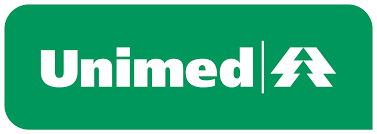 Em 2019, havia 5.314 cooperativas, com 15,5 milhões de cooperados e R$ 309 bilhões de faturamento.
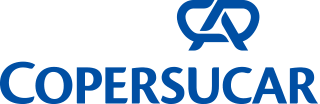 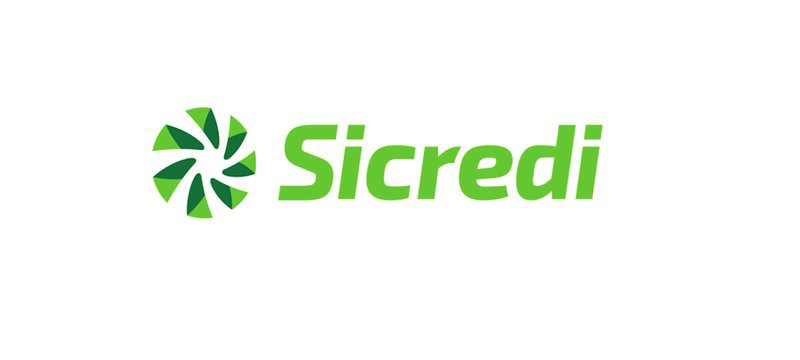 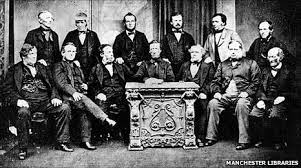 Fundação, em 1844, na cidade de Rochdale, Inglaterra, da Rochdale Society of Equitable Pioneers. Para enfrentar as dificuldades advindas da Revolução Industrial, 28 tecelões se associaram em cooperativa de consumo para em conjunto adquirirem gêneros de primeira necessidade, passando, posteriormente, a atividades de produção. 
Década de muita crítica ao capitalismo
Para entender, a história (como sempre....)Os ¨Princípios de Rochdale¨.
Outros momentos importantes dessa história
A) Período de Implantação:  o primeiro texto legal foi o Decreto n. 1637, de 1907, que determinava que adotassem a forma da sociedade anônima, em comandita ou em nome coletivo. No entanto, não visa a obtenção de lucros para a sociedades e nem diretamente ao enriquecimento dos associados (como o demonstram o princípio da porta aberta, e a indivisibilidade do patrimônio).

b) Período de Consolidação: O Decreto 22.239/32 consagra os princípios de Rochdale.  Forma jurídica sui generis. Natureza  civil ou comercial conforme sua atividade.Esse decreto foi várias vezes revogado e recolocado em vigor, gerando insegurança jurídica.

c) Período de Centralismo Estatal: O DL 59/66 impõe-se rígido controle estatal. Explicita a natureza civil.

d) Período de Renovação: iniciado com a Lei 5.764/71, ainda em vigor. Repete a natureza civil, e a não sujeição à falência. Restringe o controle estatal, mas mantém a exigência de prévia autorização governamental.

e) Período de Liberalização: A Constituição de 1988, em seu artigo 5o., XVIII, determina que sua criação independe de autorização, com  a ressalva das cooperativas de crédito e seguros (artigo 192, VIII). O cooperativismo é um dos elementos a serem considerados na política agrícola (187, VI), e a Lei Complementar dará " adequado tratamento tributário ao ato cooperativo" (artigo 146, III, c). O CC manteve as mesmas linhas do instituo, definindo-a, porém, como de natureza simples, pela forma.
Brasil
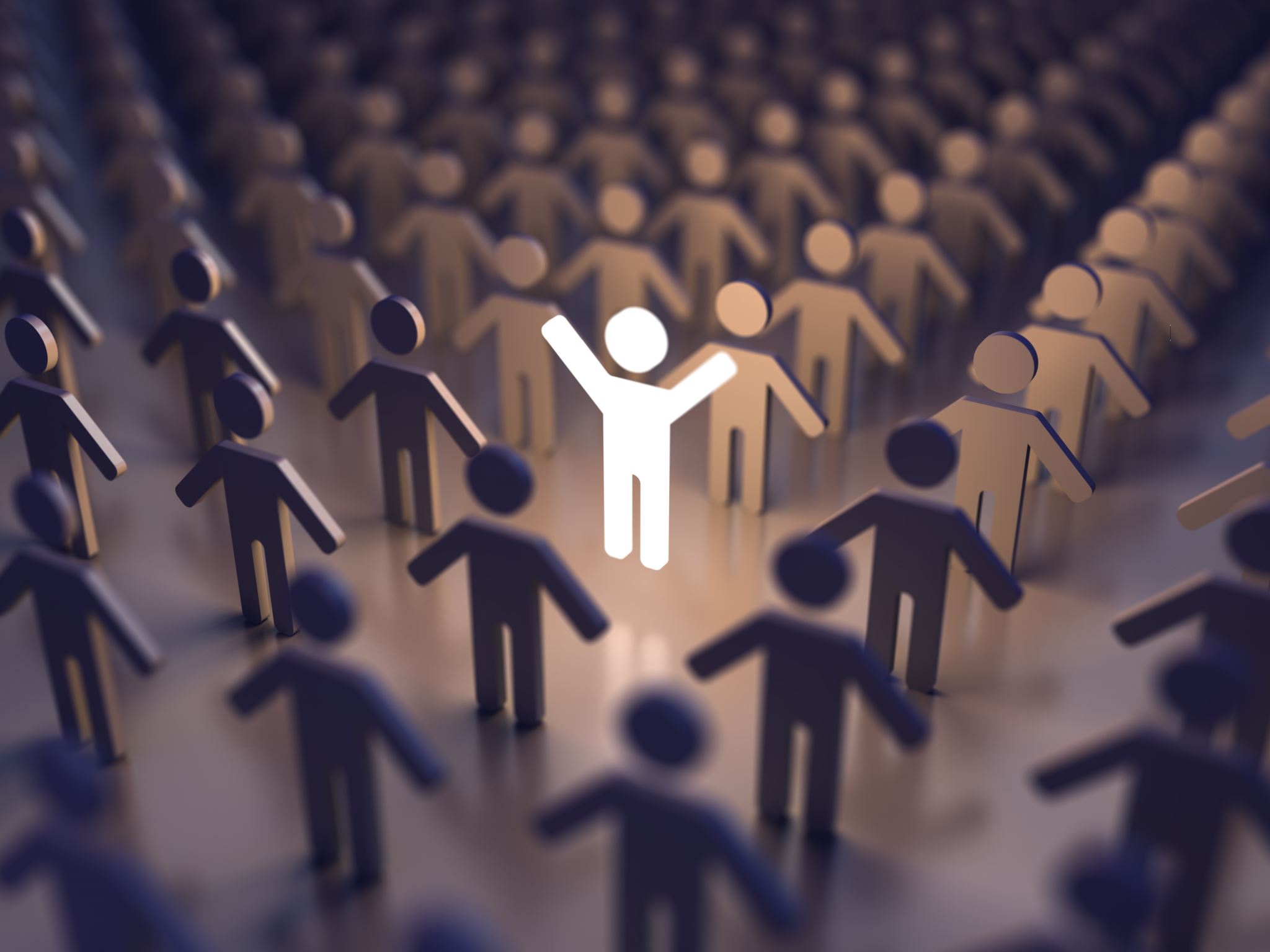 Conceito de Cooperativas
É uma sociedade de pessoas de natureza simples, com  tipo legal próprio, sem fins lucrativos,  voltada a auxiliar seus associados, e que se rege por princípios igualitários, democráticos e solidários e por ideais de justiça distributiva.

Conceito de Ato Cooperativo: negócios jurídicos praticados entre os associados ou por estes com a cooperativa, regidos pelo Direito Cooperativo
Comparato enfatiza o ¨self-help¨: ¨ a sociedade que existe para servir os sócios&¨. Calixto Salomão  aponta que a posição de ¨sócio é dúplice,  de sócio e cliente ao mesmo tempo¨
Tem DENOMINAÇÃO, com a expressão 
COOPERATIVA
Vantagens para o cooperado
Princípios de Rochdale
Os principais são: 
adesão livre; 
cada associado, um voto; 
 Principio do  preço justo e do retorno. 


Os acessórios são: 
neutralidade política e religiosa; 
vendas a dinheiro e a vista, e 
desenvolvimento da educação cooperativa.
produção (para produção industrial ou beneficiamento segundo técnicas não industrial (seleção, expurgo, acondicionamento, etc...);
b)  compras em comum, bens revendidos aos cooperados a preço de custo;
c) vendas em comum;
d) crédito (sócios formam fundo, com rentabilidade melhor que o mercado, para empréstimos a outros sócios);
e) seguros;
Classificação conforme o objetivo
f) trabalho: intermediam a prestação de trabalhos 
controvérsia na justiça  laboral por conta do risco de fraude, que pode caracterizar vínculo de emprego
CADE considera ilegal se há cláusula de exclusividade que afete competição em mercado relevante (ex.cooperativa de trabalho médico).

 CLAUSULA TÍPICA DE ESTATUTO DE UNIMED- Nenhum dispositivo deste Estatuto deve ser interpretado no sentido de impedir os profissionais cooperados de se credenciarem ou referenciarem A outras operadoras de planos de saúde suplementar, bem como deverá ser considerado nulo de pleno direito qualquer dispositivo estatutário que possua cláusula de exclusividade ou de restrição à atividade profissional.
Classificação conforme o objetivo
g) habitacionais: construção em comum; pagamentos mensais;

h) Culturais

i) mistas. A esse respeito, só admite a lei especial que as cooperativas agrícolas mistas tenham seção de crédito (parágrafo 3o., da Lei 5764/71).
Classificação conforme o objetivo
Outra classificação
Código Civil (seguindo os princípios de Rochdale, e repetindo em parte artigo 4º da Lei Especial)
Art. 1.094. São características da sociedade cooperativa:
I - variabilidade, ou dispensa do capital social;
Suas modificações pelo ingresso ou saída de cooperados faz-se sem exigência de alteração do Estatuto. O capital é variável, podendo o estatuto  estabelecer  o capital  mínimo (inciso III, do artigo 21 da Lei Especial). 
II - concurso de sócios em número mínimo necessário a compor a administração da sociedade, sem limitação de número máximo;
Princípio da Porta Aberta, no sentido duplo de livre ingresso dos que preencham os requisitos estatutários e livre retirada. Quanto ao número mínimo, é de 20 pessoas na cooperativa singular (art. 6o, I, Lei 5764/71); de 3 cooperativas singulares nas centrais ou federações; e de 3 centrais ou federações nas confederações.
III - limitação do valor da soma de quotas do capital social que cada sócio poderá tomar;
IV - intransferibilidade das quotas do capital a terceiros estranhos à sociedade, ainda que por herança; (NÃO HÁ ESPECULAÇAO COM PARTICIPAÇÃO).
Código Civil (seguindo os princípios de Rochdale, e repetindo em parte artigo 4º da Lei Especial)
V - quorum , para a assembléia geral funcionar e deliberar, fundado no número de sócios presentes à reunião, e não no capital social representado;
VI - direito de cada sócio a um só voto nas deliberações, tenha ou não capital a sociedade, e qualquer que seja o valor de sua participação;
VII - distribuição dos resultados, proporcionalmente ao valor das operações efetuadas pelo sócio com a sociedade, podendo ser atribuído juro fixo ao capital realizado;
VIII - indivisibilidade do fundo de reserva entre os sócios, ainda que em caso de dissolução da sociedade.
Responsabilidade dos Cooperados
Art. 1.095. Na sociedade cooperativa, a responsabilidade dos sócios pode ser limitada ou ilimitada.
§ 1 o É limitada a responsabilidade na cooperativa em que o sócio responde somente pelo valor de suas quotas e pelo prejuízo verificado nas operações sociais, guardada a proporção de sua participação nas mesmas operações.
§ 2 o É ilimitada a responsabilidade na cooperativa em que o sócio responde solidária e ilimitadamente pelas obrigações sociais.
  
Limitada. Revogou o artigo 11, da Lei 5764/71, e restabeleceu-se a regra do DL 59/66, determinando a divisão, consoante o volume de operações. 
Ilimitadas: quando não houver capital (hipótese rara).
Sempre é subsidiária

A responsabilidade dos "demitidos, eliminados ou excluídos"  perante terceiros perdura até a aprovação das contas do exercício do desligamento. A responsabilidade do espólio perante terceiros e perante a sociedade perdura por 1 ano a contar do óbito (artigo 36 e par. único, Lei 5764/71).
NÃO CONFUNDIR RESPONSABILIDADE SUBSIDIÁRIA E PARTICIPACAO NOS PREJUÍZOS
Estatuto de uma cooperativa SICREDI
Responsabilidades 
Art. 8 Os associados, sem embargo do disposto nos §§ 22 e 3º deste artigo, respondem subsidiariamente pelas obrigações contraídas pela Cooperativa perante terceiros, até o limite do valor das quotas-partes integralizadas e pelo valor dos prejuízos verificados nessas operações proporcionalmente a sua participação, conforme fórmula de cálculo aprovada pela assembleia geral, perdurando a responsabilidade mesmo nos casos de demissão, eliminação ou exclusão, até a data em que forem aprovadas pela assembleia geral as contas do exercício em que se deu o desligamento.
Estatuto de uma UNIMED
Art. 8º - O cooperado responde subsidiariamente pelas obrigações contraídas pela Cooperativa até o limite do valor das quotas-partes subscritas. 
Parágrafo único - A responsabilidade do cooperado pelos compromissos da Cooperativa  perante terceiros somente poderá ser invocada depois de judicialmente exigida da Cooperativa. 
Art. 9º - As obrigações dos cooperados falecidos, contraídas com a Cooperativa, e as oriundas de sua responsabilidade como cooperado perante terceiros passam aos herdeiros, prescrevendo, porém, após um ano contado do dia da abertura da sucessão.
Art. 59 - Ocorrendo perdas, estas serão cobertas pelo Fundo de Reserva. Parágrafo único - Se o Fundo de Reserva não for suficiente para cobrir as perdas, o saldo negativo será coberto pelos cooperados, mediante rateio, na proporção direta das operações realizadas pelo cooperado.
Devolução do capital
AGRAVO INTERNO. AGRAVO EM RECURSO ESPECIAL. AÇÃO DE COBRANÇA. COOPERATIVA. EXCLUSÃO DE COOPERADO FALECIDO. PEDIDO DE RESTITUIÇÃO DE SALDO DE CAPITAL INTEGRALIZADO. CONCLUSÃO DO TRIBUNAL DE ORIGEM BASEADA EM FATOS E NO ESTATUTO DA COOPERATIVA. APLICAÇÃO DAS SÚMULAS 5 E 7/STJ. 1. Caso em que o Tribunal de origem entendeu possível a restituição de saldo de capital integralizado com base nos fatos e no Estatuto da Cooperativa. A reforma do acórdão recorrido, no ponto, requer a interpretação das normas estatutárias e incursão nos elementos fático-probatórios do processo, o que é inviável em recurso especial (Súmulas 5 e 7 do Superior Tribunal de Justiça - STJ). 2. Agravo interno a que se nega provimento.
(STJ - AgInt no AREsp: 1654359 PR 2020/0018462-4, Relator: Ministra MARIA ISABEL GALLOTTI, Data de Julgamento: 23/11/2020, T4 - QUARTA TURMA, Data de Publicação: DJe 27/11/2020)
Responsabilidade subsidiária
RECURSO ESPECIAL. AÇÃO DE COBRANÇA. COOPERATIVA (...)FRAGILIDADE DO EQUILÍBRIO ECONÔMICO-FINANCEIRO DE OPERADORA DE PLANO DE SAÚDE CONSTITUÍDA NA FORMA DE COOPERATIVA. PERÍCIA DA ANS. CONTINGÊNCIA PASSIVA. ASSOCIADO RETIRANTE. COBRANÇA JUDICIAL PRÉVIA. ASSEMBLEIA GERAL. PREVISÃO ESTATUTÁRIA (....) 4. O próprio Estatuto Social estabelece que a responsabilidade subsidiária dos associados somente poderá ser invocada depois de judicialmente exigida da cooperativa e perdura até a aprovação, pela Assembleia Geral, das contas do exercício em que se registrou o seu desligamento. 5. Diante de referida disposição estatutária, o acórdão recorrido entendeu que a cooperativa queria compensar valores com os cooperados retirantes, sem que realmente tivesse ocorrido uma efetiva cobrança ou exigência judicial, e quanto aos fatos registrou que até a aprovação das contas que se deu na Assembleia Geral realizada no ano seguinte, não foi demonstrada a existência de quaisquer débitos que tenham sido exigidos judicialmente)
(STJ - REsp: 1746237 PR 2017/0302807-0, Relator: Ministra NANCY ANDRIGHI, Data de Julgamento: 05/11/2019, T3 - TERCEIRA TURMA, Data de Publicação: DJe 07/11/2019)
Necessidade de assembleia
Já se decidiu diversas vezes no âmbito destas C. Câmaras Reservadas de Direito Empresarial ser inviável a cobrança sem que se demonstre a convocação dos cooperados para participar da assembleia designada especialmente para deliberar sobre o rateio dos prejuízos, nos termos do art. 38, § 1º, da Lei de Cooperativas (Apelação Cível nº 1007008-31.2017.8.26.0223)
Cobrança contra os que se desligaram
Apelação Ação de cobrança Cooperativa médica Prejuízos apurados em balanço patrimonial devidamente aprovado em assembléia Rateio dos prejuízos admitido pelo Estatuto Social e pelo art. 80, II, da Lei 5.764/71 Possibilidade da cobrança da ré que se desligou da cooperativa, em virtude de ter usufruído dos serviços, o que deve ocorrer de modo proporcional Precedentes deste Tribunal Reforma da sentença Provimento, com observação de que a cobrança deverá ser proporcional ao benefício financeiro auferido pela ré.
(TJ-SP - APL: 00219395320118260001 SP 0021939-53.2011.8.26.0001, Relator: Enio Zuliani, Data de Julgamento: 13/06/2013, 1ª Câmara Reservada de Direito Empresarial, Data de Publicação: 19/06/2013)
Recuperação Judicial de Cooperativas
Alguns casos
Coisas do Congresso Nacional....
Artigo 6. 
§ 13.  Não se sujeitam aos efeitos da recuperação judicial os contratos e obrigações decorrentes dos atos cooperativos praticados pelas sociedades cooperativas com seus cooperados, na forma do art. 79 da Lei nº 5.764, de 16 de dezembro de 1971, consequentemente, não se aplicando a vedação contida no inciso II do art. 2º quando a sociedade operadora de plano de assistência à saúde for cooperativa médica.
O hibridismo (e a genialidade) da sociedade limitada
História das sociedades limitadas
Liberdade de criação de SA

Criaçao na Alemanha. Os exemplos de Portugal e Brasil.

A marca da flexibilidade

Nos EUA, LLC
Extinção das Eirelis e Generalização da Sociedades limitadas Unipessoais
EIRELIS e SOCIEDADES LIMITADAS UNIPESSOAIS: A RUPTURA COM A VISÃO CLÁSSICA DE PATRIMÔNIO E DE SOCIEDADE

Lei de Facilitação de Negócios:

Art. 41. As empresas individuais de responsabilidade limitada existentes na data da entrada em vigor desta Lei serão transformadas em sociedades limitadas unipessoais independentemente de qualquer alteração em seu ato constitutivo.
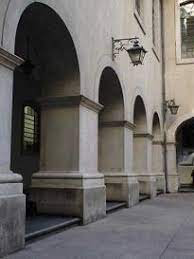 A questão da legislação de regência da limitada
Art. 1.053. A sociedade limitada rege-se, nas omissões deste Capítulo, pelas normas da sociedade simples.
Parágrafo único. O contrato social poderá prever a regência supletiva da sociedade limitada pelas normas da sociedade anônima.

         Como interpretar?  Aplicação sucessiva ou alternativa? Qual vocês adotariam?
A escolha do nome
Uma decisão de marketing. Às vezes, siglas sem significado

Envolve por vezes humor, como Pello Menos, SobranSheila. Mas cuidado que a piada cansa

Verifique colidência com nomes ou marcas preexistentes

Registre como marca.
Vamos fazer um contrato social...
A definição do nome empresarial.

Art. 1.158. Pode a sociedade limitada adotar firma ou denominação, integradas pela palavra final ʻlimitadaʼ ou a sua abreviatura.
§ 1°. A firma será composta com o nome de um ou mais sócios, desde que pessoas físicas, de modo indicativo da relação social.
§ 2°. A denominação deve designar o objeto da sociedade, sendo permitido nela figurar o nome de um ou mais sócios.

Firma ou denominação?

Indicaçao do objeto.

Necessidade de constar LIMITADA (redução de custos de transação)

Busca de nome e registro da marca (quase 20 milhoes de empresas registradas... Haja criatividade)
Lei 14195 altera a lei de registro de empresas
Art. 35. .................................................................................................................
..........................................................................................................................................
III - os atos constitutivos de empresas mercantis que, além das cláusulas exigidas em lei, não designarem o respectivo capital e a declaração de seu objeto, cuja indicação no nome empresarial é facultativa;
IV - (revogado);
V - os atos de empresas mercantis com nome idêntico a outro já existente;
..........................................................................................................................................
§ 1º ........................................................................................................................
§ 2º Eventuais casos de confronto entre nomes empresariais por semelhança poderão ser questionados pelos interessados, a qualquer tempo, por meio de recurso ao Drei." (NR)
"Art. 35-A. O empresário ou a pessoa jurídica poderá optar por utilizar o número de inscrição no Cadastro Nacional da Pessoa Jurídica (CNPJ) como nome empresarial, seguido da partícula identificadora do tipo societário ou jurídico, quando exigida por lei."
Princípios  sobre formação de nome
Objeto Social
Necessidade de definir com especificidade o objeto social (que pode ser participação em outras empresas – HOLDING)

Teoria Ultra Vires: Parágrafo único do artigo 1015. O excesso por parte dos administradores somente pode ser oposto a terceiros se ocorrer pelo menos uma das seguintes hipóteses:
I - se a limitação de poderes estiver inscrita ou averbada no registro próprio da sociedade;
II - provando-se que era conhecida do terceiro;
III - tratando-se de operação evidentemente estranha aos negócios da sociedade.

Um importação pertinente da common law
Teoria Ultra Vires: Atos Fora do Objeto
DIREITO CIVIL E PROCESSUAL CIVIL. AGRAVO DE INSTRUMENTO. AÇÃO DE COBRANÇA EM FASE DE CUMPRIMENTO DE SENTENÇA. APLICAÇÃO DA TEORIA DOS ATOS ULTRA VIRES. ART. 50, C/C ART. 1.015, § ÚNICO, I, DO CC. RESPONSABILIDADE PESSOAL DO ADMINISTRADOR QUE VIOLA O CONTRATO SOCIAL DA EMPRESA. CORRETA A INCLUSÃO APENAS DO SÓCIO-GERENTE NO POLO PASSIVO DA DEMANDA. RECURSO CONHECIDO E IMPROVIDO. 1. A teoria dos atos ultra vires societatis é caracterizada pelo abuso de poder por parte do administrador, que opera em sentido divergente aos negócios da sociedade, ocasionando com isso violação ao objeto social lícito para o qual foi constituída a empresa. 2. Os atos do administrador das sociedades comerciais são limitados ao objeto social estabelecido no contrato social. Por conta disso, quando o representante legal da empresa extrapola os fins delineados pelo contrato social, constitui ato regido pela teoria ultra vires societatis. 3. A ressalva contida no parágrafo único do art. 1.015, Código Civil, expressamente dispõe que dentre os poderes conferidos ao administrador não se inclui o de contrair obrigações estranhas ao interesse social, sob pena de responsabilidade pessoal. (TJPR - 12ª C.Cível - AI - 946587-6 - Londrina - Rel.: Desembargadora Ivanise Maria Tratz Martins - Unânime - J. 25.09.2013)
Teoria Ultra Vires: Atos fora da Competência do Administrador
APELAÇÃO CÍVEL. NEGÓCIOS JURIDICOS BANCÁRIOS. EMBARGOS À EXECUÇÃO. AVAL. NULIDADE. VIOLAÇÃO DO ESTATUTO SOCIAL. AUSÊNCIA DE PODERES. TEORIA ULTRA VIRES SOCIETATIS. 1. A teoria ultra vires societatis, prevista no art. 1.015 do Código Civil, estabelece que, se o administrador, ao praticar atos de gestão, violar o objeto social delimitado no ato constitutivo, este ato não poderá ser imputado à sociedade. 2. Considerando que o estatuto social da cooperativa embargante determina que firmar aval é uma das atribuições do Conselho de Administração, não poderia o Presidente da embargante, na época, por si só, firmar como avalista em débito que, a princípio, sequer dizia respeito aos interesses da cooperativa e, consequentemente, dos associados, sendo estes, ao final, os prejudicados. 3. Era dever da instituição financeira embargada/exequente exigir a deliberação do Conselho competente da Cooperativa para salvaguardar seus interesses em eventual cobrança do débito contra o avalista, o que não ocorreu, de modo que assumiu o risco do negócio praticado de maneira desconforme ao estatuto social da Cooperativa. 4. Desta forma, ante a inobservância dos elementos intrínsecos e extrínsecos do Estatuto Social, e do disposto nos arts. 47 e 1015 do Código Civil Brasileiro, deve ser declarado... nulo o aval concedido, devendo, consequentemente, a embargante ser excluída do processo executivo ( Apelação Cível Nº 70080333867, Vigésima Terceira Câmara Cível, Tribunal de Justiça do RS, Relator: Ana... Paula Dalbosco, Julgado em 26/03/2019).
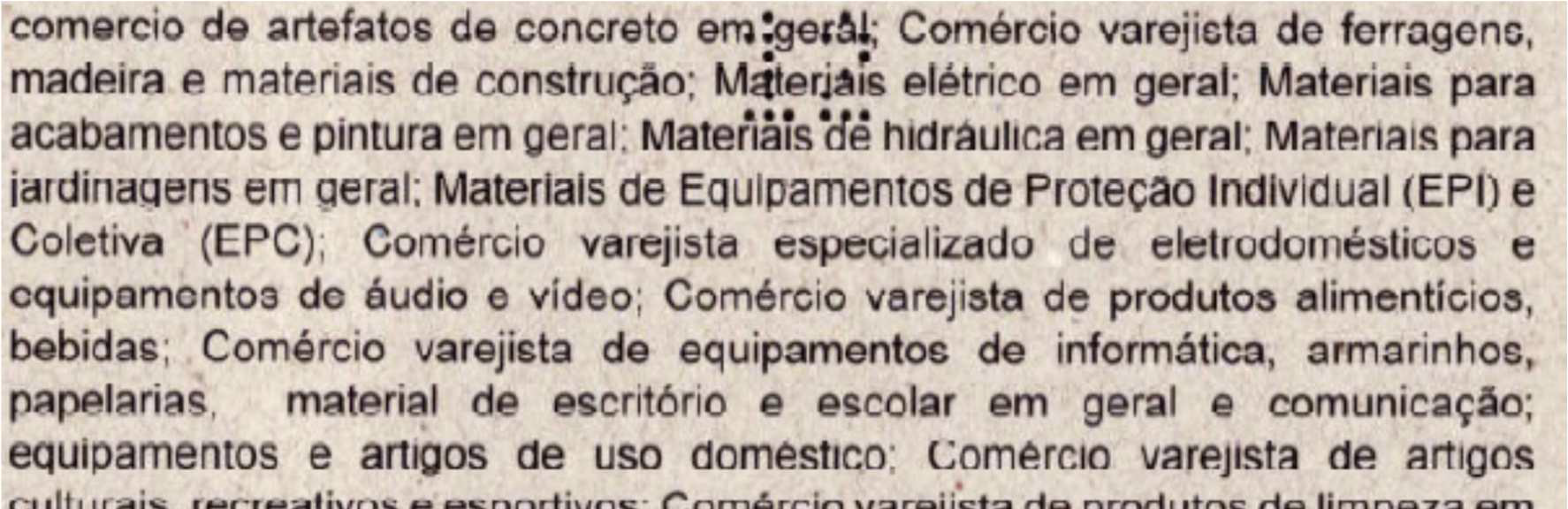 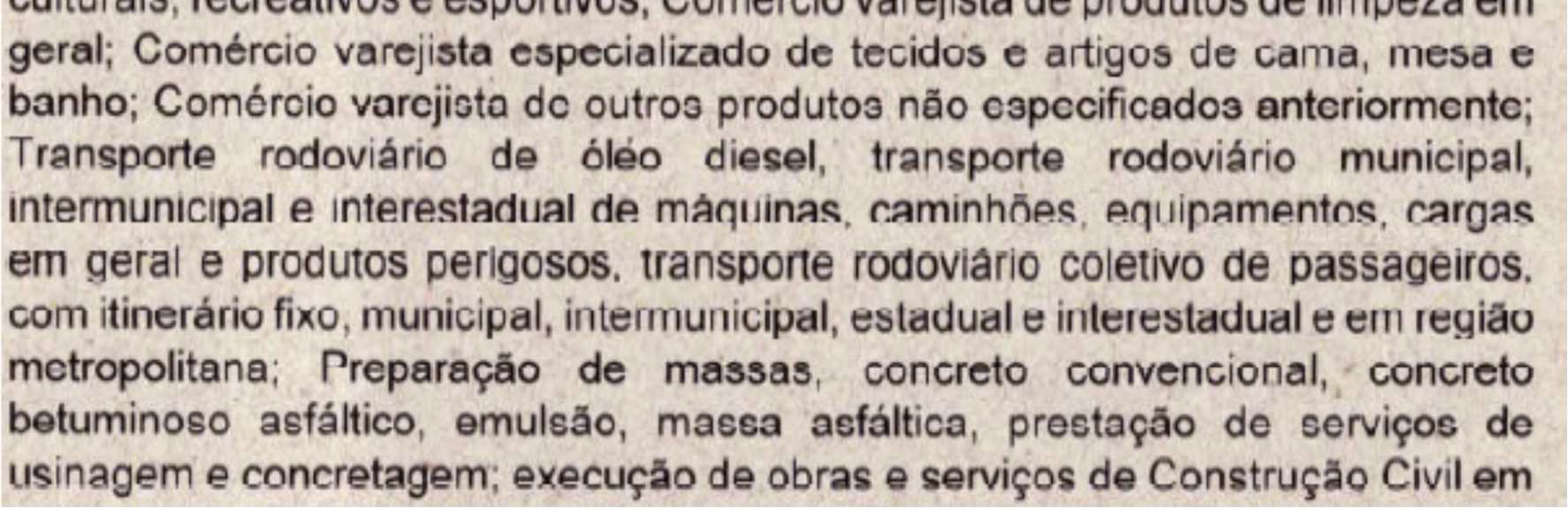 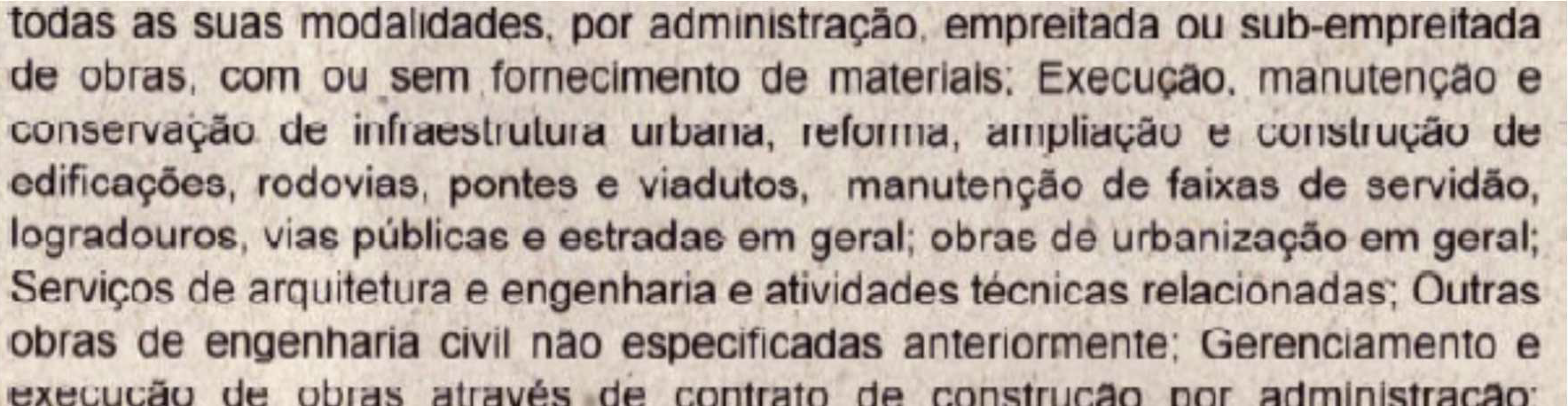 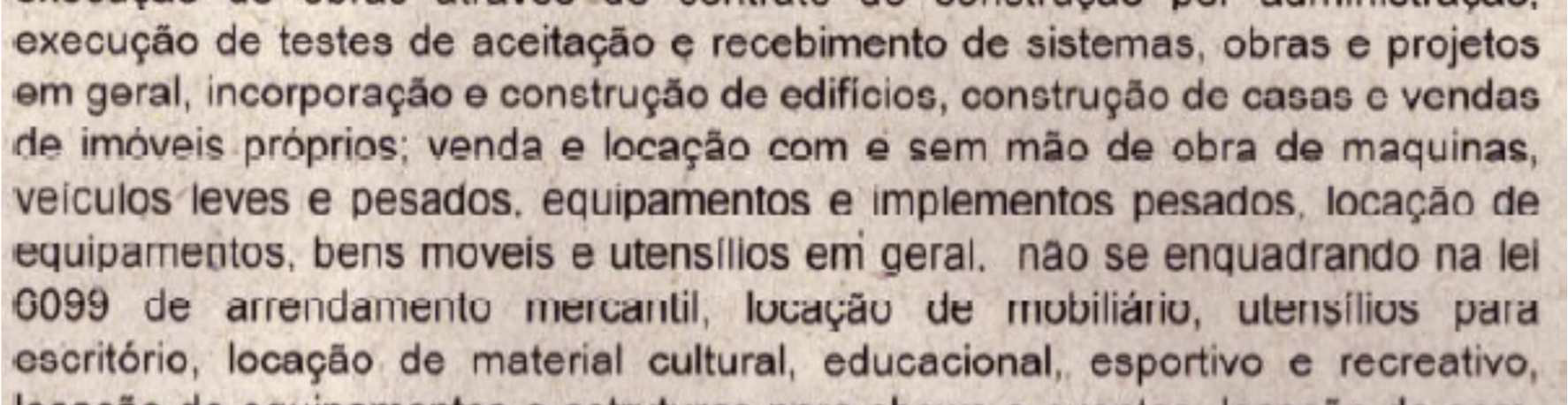 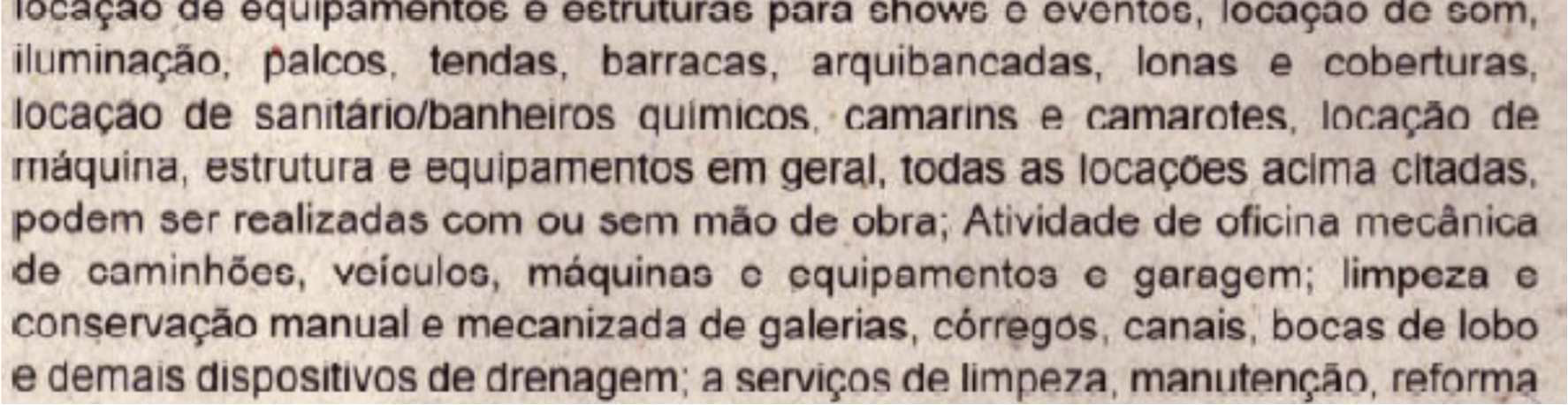 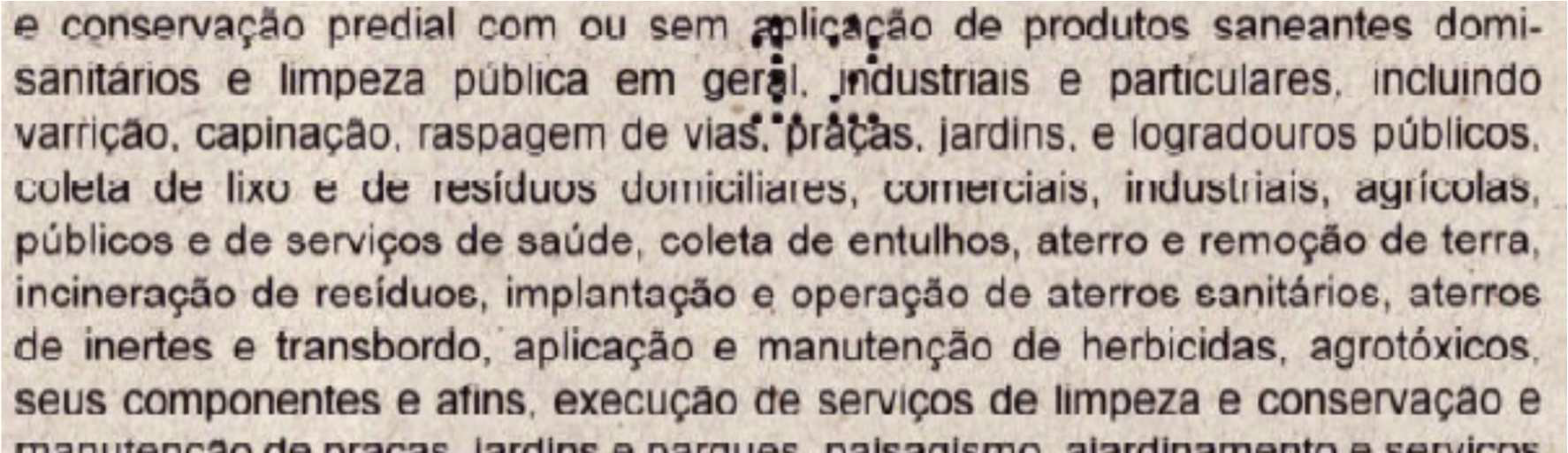 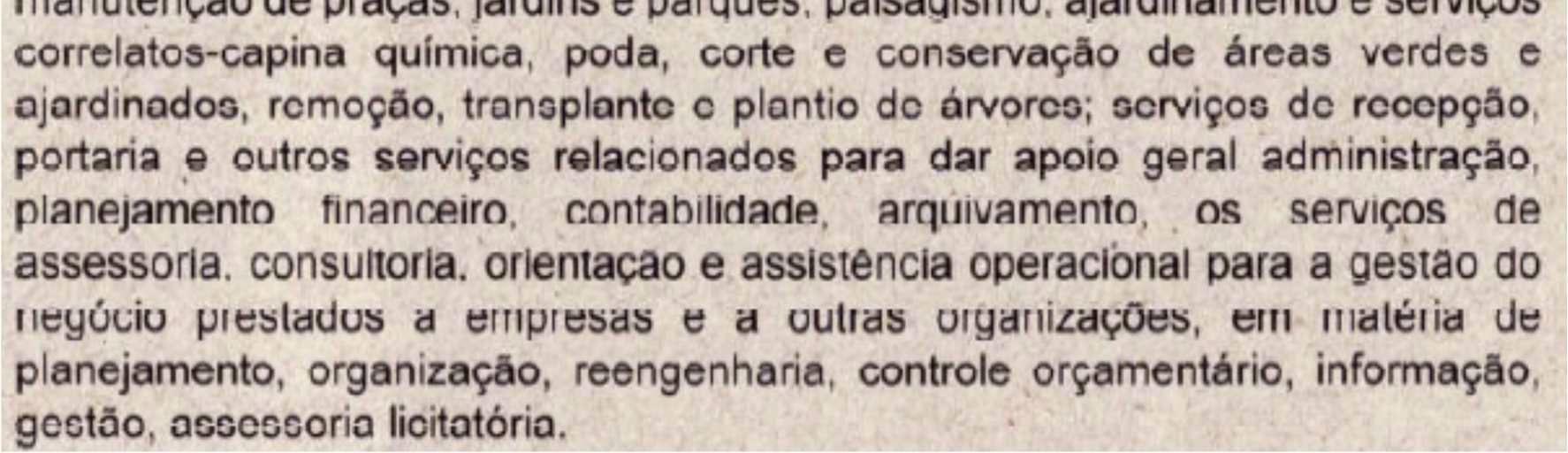 Teoria da Aparência
Em contraponto à doutrina ultra vires: TEORIA DA APARÊNCIA (fundada na boa fé), relativamente à questão de excesso de poderes

 Vincula a sociedade o ato do gestor que age de modo explícito como gerente, mesmo que sem poderes, inclusive para fins de recebimento de citação (RT 682/142). Admitida para a proteção dos consumidores, mas não dos empresários que contratem sem checar os poderes.

Presume-se com poderes preposto dentro do estabelecimento
Assim é, se lhe parece.
Alguns precedentes do STJ em matéria de teoria da aparência

CONSUMIDOR: Estelionatário agia com liberdade dentro de concessionária de automóvel No julgamento do REsp 1.637.611, a ministra Nancy 

CITAÇÃO: No EREsp 864.947, aceitou-secomo válida a citação de uma entidade recebida por quem, segundo o estatuto, não detinha poderes para representá-la judicialmente.  No AREsp 1.616.424, , considerou-se válida a citação da pessoa jurídica feita, em sua sede ou filial, a uma pessoa que não nega ter poderes para recebê-la.
Invocação da Teoria da Aparência em Litígio Empresarial
Apelação - Ação monitória. Contrato de prestação de serviço de publicidade – Sentença de procedência. Alegação de vício da contração em razão da assinatura de funcionária que não detinha poderes de representação da empresa. Aplicação da teoria da aparência Funcionária com cargo de analista de marketing que está relacionado à contratação de serviço de publicidade. Contrato assinado com as especificações do serviço e e-mails confirmando a contratação - Documentos aptos a embasarem o pedido monitório. (TJSP, Apelação Cível nº 1084563-32.2022.8.26.0100, Relator Thiago de Siqueira, j. 10 de abril de 2023).
Quais são os direitos e deveres dos sócios na limitada?
O que você acha?
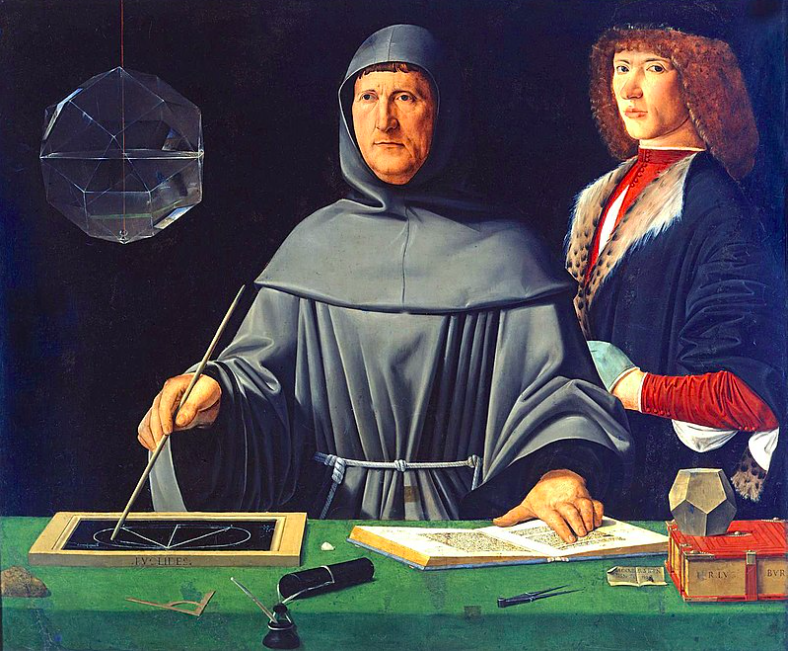 Para entender capital, vamos ver o que é um balanço
Fotografia de um momento
Partidas dobradas, invenção do Frei Lucca Paccioli
capital social no balanço social
O que é capital? Para que serve? Só no momento inicial, corresponde ao patrimônio da empresa.

                  ATIVO                                                  PASSIVO

Caixa        1000                                                           0
                
                                                                    PATRIMONIO LÍQUIDO
                                                                      capital social   1000
Um mês depois
O que é capital? Para que serve? Só no momento inicial, corresponde ao patrimônio da empresa.

                  ATIVO                                                  PASSIVO

Caixa        1000                                         Fornecedores        200
 Estoques   200               
                                                                    PATRIMONIO LÍQUIDO
                                                                      capital social   1000                  
                                                                                                                                               

Total         1200                                                                      1200
Fim do exercício(com lucro)
O que é capital? Para que serve? Só no momento inicial, corresponde ao patrimônio da empresa.

                  ATIVO                                                  PASSIVO

Caixa            500                                                           200
                
 Estoques   1000                                     PATRIMONIO LÍQUIDO
                                                                 capital social   1000                  
                                                                 Reserva de lucros  300
Fim do exercício (com perda)
O que é capital? Para que serve? Só no momento inicial, corresponde ao patrimônio da empresa.

                  ATIVO                                                  PASSIVO

Caixa            500                                                           200
                
 Estoques   300                                     PATRIMONIO LÍQUIDO
                                                                 capital social   1000                  
                                                                 (prejuízo).        (400)
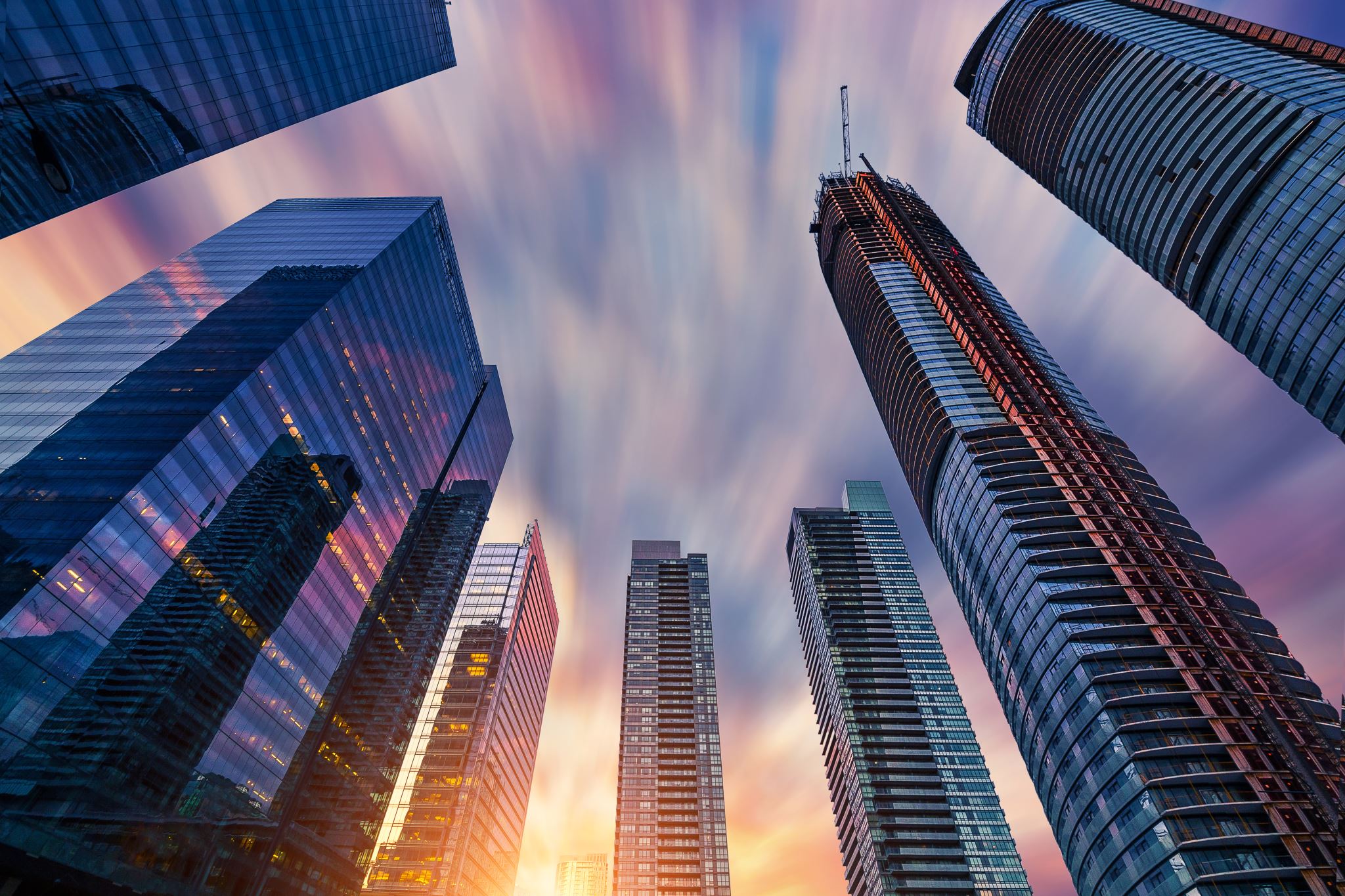 Logo, qual a função do capital social?
FUNÇÕES DO CAPITAL SOCIAL
MEDIDA DO PODER DO SÓCIO 


BASE E REFERÊNCIA DO PATRIMÔNIO LÍQUIDO, O QUE IMPEDE DISTRIBUIÇÃO DE LUCROS EM SEU PREJUÍZO. CARACTERÍSTICA DO DIREITO CONTINENTAL EUROPEU E LATINO AMERICANO

REDUÇÃO VOLUNTÁRIA PODE SER OBJETO DE OPOSIÇÃO PELOS CREDORES
UM EXERCÍCIO DE HERMÊUTICA : Sociedades de grande porte (Lei n° 11.638/2007, art. 3°)

Altera e revoga dispositivos da Lei no 6.404, de 15 de dezembro de 1976, e da Lei no 6.385, de 7 de dezembro de 1976, e estende às sociedades de grande porte disposições relativas à elaboração e divulgação de demonstrações financeiras. 

Demonstrações Financeiras de Sociedades de Grande Porte.

Art. 3°. Aplicam-se às sociedades de grande porte, ainda que não constituídas sob a forma de sociedades
 por  ações, as disposições da Lei n° 6.404, de 15 de dezembro de 1976, sobre escrituração e elaboração de  
demonstrações financeiras e a obrigatoriedade de auditoria independente por auditor registrado na Comissão
 de  Valores Mobiliários.

Parágrafo único. Considera-se de grande porte, para os fins exclusivos desta Lei, a sociedade ou conjunto 
de  sociedades sob controle comum que tiver, no exercício social anterior, ativo total superior a 
R$ 240.000.000,00  (duzentos e quarenta milhões de reais) ou receita bruta anual superior a
 R$ 300.000.000,00 (trezentos milhões de  reais).

Precisa publicar as demonstrações, já que não aprovado o  dispositivo, mas mantida a ementa?
 De um lado, deliberação 2 de 2015, da Juceps, e estudo de Modesto Carvalhosa; de outro, precedentes do TRF 3
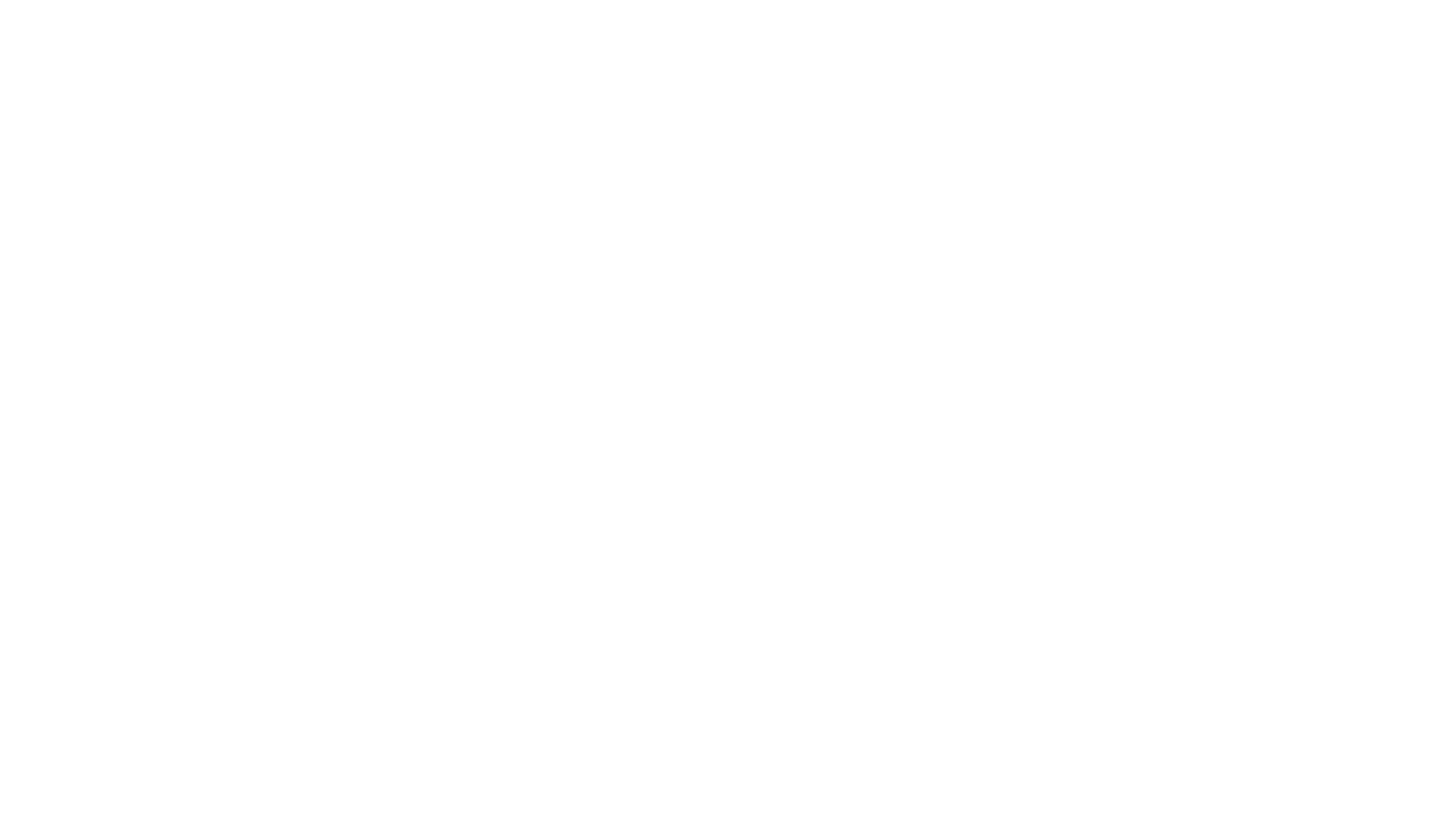 O que acontece se subscrever o capital e não integralizar?

Cobrança ou exclusão do sócio remisso.  
Artigo 1004, Parágrafo único. Verificada a mora, poderá a maioria dos demais sócios preferir, à indenização, a exclusão do sócio remisso, ou reduzir-lhe a quota ao montante já realizado,

Não há sócio de serviços, como na sociedade simples.
Integralização do Capital e Responsabilidade do Sócio
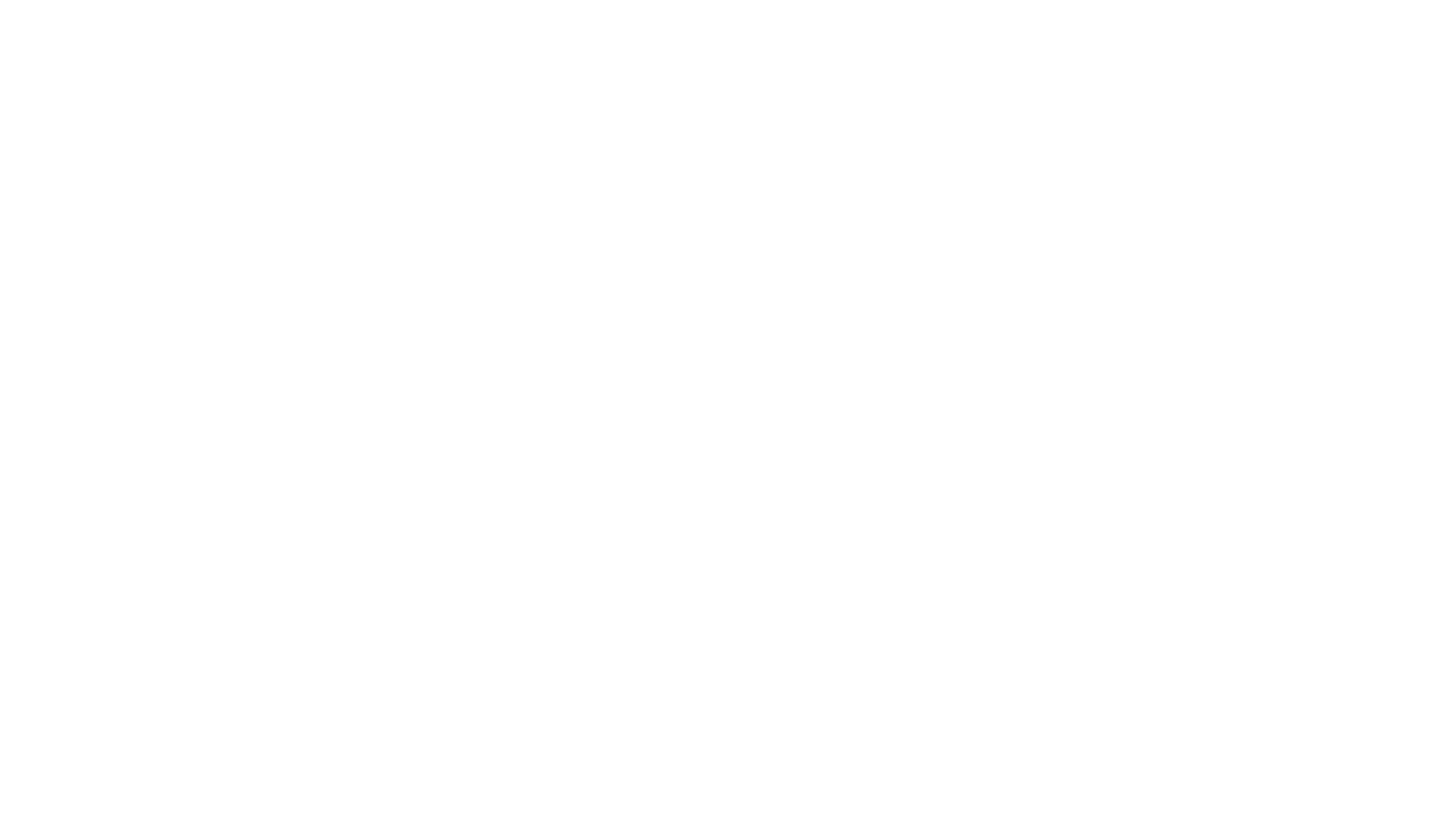 Art. 1.052. Na sociedade limitada, a responsabilidade de cada sócio é restrita ao valor de suas quotas, mas todos respondem solidariamente  pela integralização do capital social.

Regra geral: limitada (CC, art. 1.052, 1ª parte).

Responsabilidade pela integralização: subsidiária e solidária (CC, art. 1.052, 2ª	parte; LRF, art. 82).

Responsabilidade na conferência de bens (CC, art. 1.055, § 1°).

“§ 1°. Pela exata estimação de bens conferidos ao capital social respondem solidariamente todos os sócios, até o prazo de 5 (cinco) anos  da data do registro da sociedade.”

Por que há  a preocupação com a integralização do capital?
Integralização do Capital e Responsabilidade Solidária dos Sócios
Aumento de Capital
Por que pode ser necessário o aumento de capital?


Pode ocorrer novos aportes, ou capitalização de reservas (de lucros, contingências, etc...)

Aumentos de capital social: prévia integralização necessária (CC, art. 1.081).


Subscrição da totalidade do aumento; e direito de preferência  – prazo de  30 dias para o exercício. Cessão do direito de preferência (CC, arts. 1.057 e 1.081, § 2°).

Reunião ou assembléia – modificação do contrato social.
Redução de Capital
Redução voluntária do capital social: 

“Perdas irreparáveis”: diminuição proporcional do valor nominal das quotas.


“Capital excessivo”: restituição de parte das  quotas ou dispensa de prestações.

PUBLICAÇAO  SUSPENDE EFICÁCIA DO ATO POR 90 DIAS, PERMITINDO O OPOSIÇÃO DE CREDOR. Se ocorrer, só prossegue com pagamento ou depósito



 Redução compulsória do capital social: liquidação da quota pelo credor do sócio, morte, remisso, retirada  e exclusão
Cessão de quotas
Forma de transferência da empresa, ou resolução de conflito societário.

Pode ceder sem autorização?

Art. 1.057. Na omissão do contrato, o sócio pode ceder a sua quota, total ou parcialmente, a quem seja sócio,  independentemente de audiência dos outros, ou a estranho, se não houver oposição de titulares de mais de ¼ (um quarto)  do capital social.
Parágrafo único. A cessão terá eficácia quanto à sociedade e terceiros, inclusive para fins do parágrafo único do art. 1.003,  a partir da averbação do respectivo instrumento, subscrito pelos sócios anuentes.

Várias formas de limitar ou autorizar.

Pode ser previsto direito de preferência
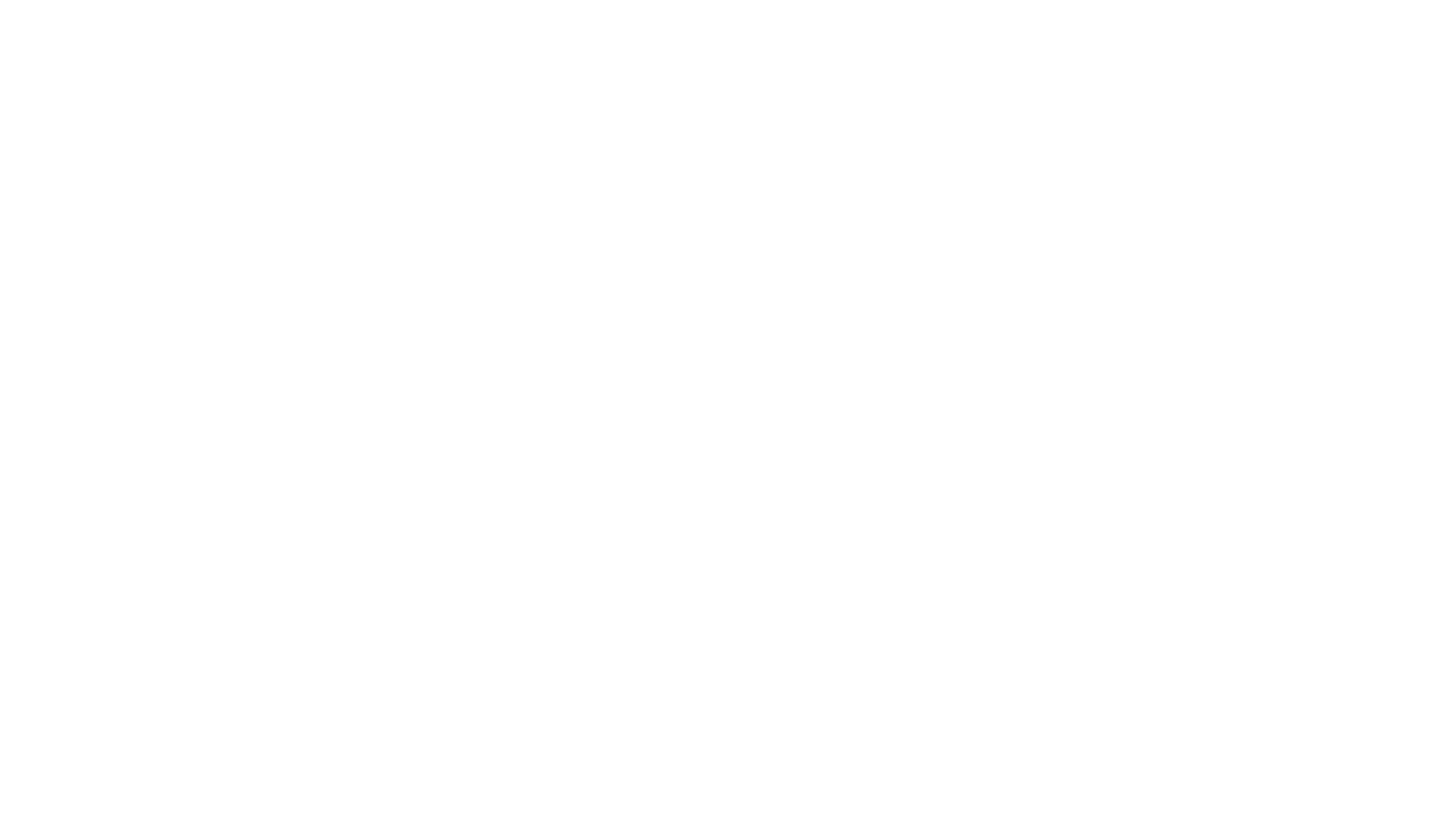 Sem que haja previsão expressa no contrato, aplica-se à cessão de todas as quotas de uma sociedade a regra do Código Civil relativa à proibição de restabelecimento, no contrato de trespasse


Art. 1.147. Não havendo autorização expressa, o alienante do estabelecimento não pode fazer concorrência ao adquirente, nos cinco anos subseqüentes à transferência.
Cessão de quotas e restabelecimento
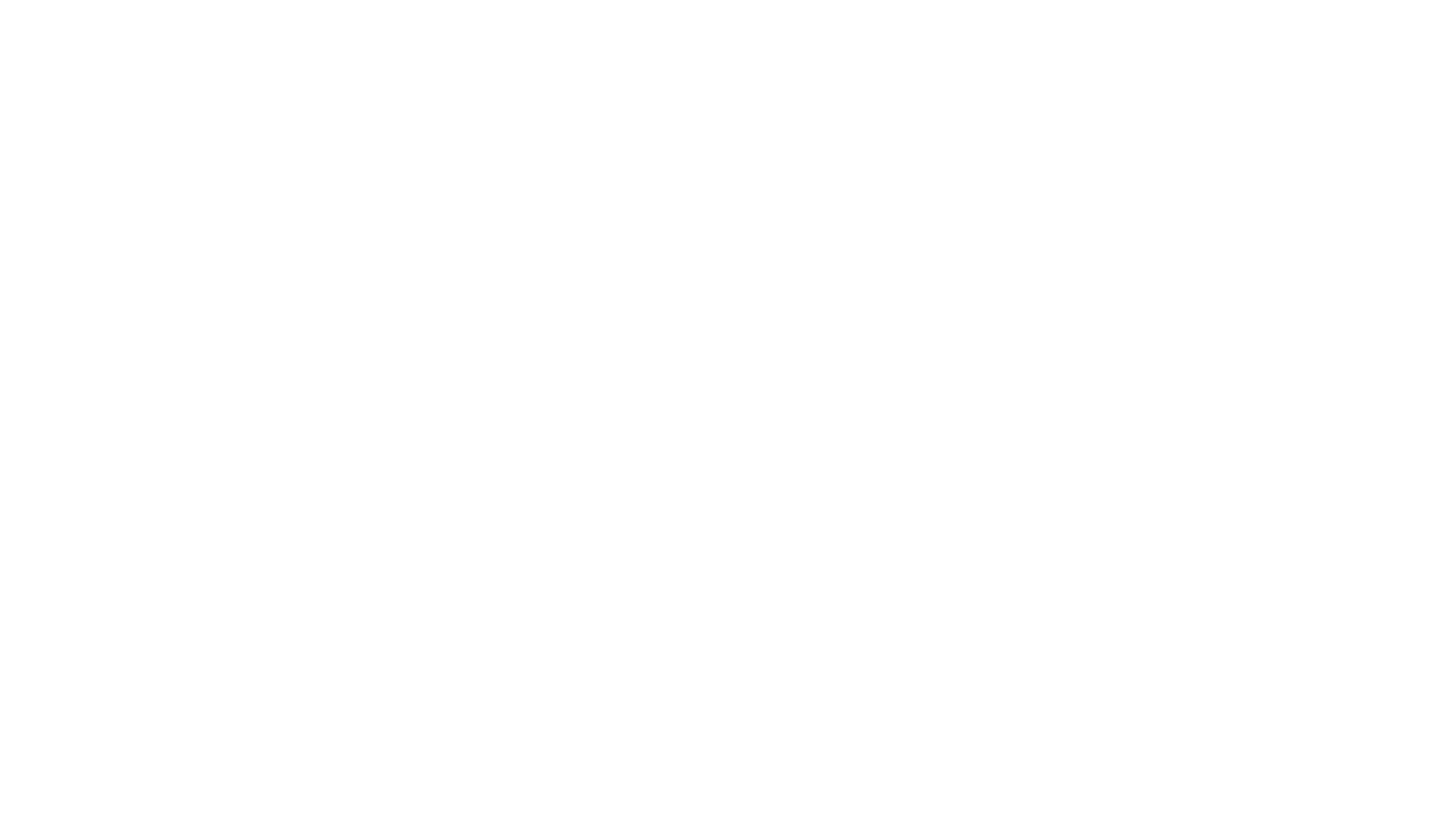 Preferências

Acordo de voto

Regras sobre distribuição de dividendos

Etc...
Acordo de quotistas
Penhora de quotas no Código Civil
Art. 1.026. O credor particular de sócio pode, na insuficiência de outros bens do devedor, fazer recair a execução sobre o que a este couber nos lucros da sociedade, ou na parte que lhe tocar em liquidação.
Parágrafo único. Se a sociedade não estiver dissolvida, pode o credor requerer a liquidação da quota do devedor, cujo valor, apurado na forma do art. 1.031, será depositado em dinheiro, no juízo da execução, até noventa dias após aquela liquidação.

Escala: Outros bens, dividendos declarados, liquidação da quota
A polêmica penhora de quotas e ações no CPC
Art. 861. Penhoradas as quotas ou as ações de sócio em sociedade simples ou empresária, o juiz assinará prazo razoável, não superior a 3 (três) meses, para que a sociedade:
I - apresente balanço especial, na forma da lei;
II - ofereça as quotas ou as ações aos demais sócios, observado o direito de preferência legal ou contratual;
III - não havendo interesse dos sócios na aquisição das ações, proceda à liquidação das quotas ou das ações, depositando em juízo o valor apurado, em dinheiro.

§ 2º O disposto no caput e no § 1º não se aplica à sociedade anônima de capital aberto, cujas ações serão adjudicadas ao exequente ou alienadas em bolsa de valores, conforme o caso.
§ 3º Para os fins da liquidação de que trata o inciso III do caput, o juiz poderá, a requerimento do exequente ou da sociedade, nomear administrador, que deverá submeter à aprovação judicial a forma de liquidação.
§ 4º O prazo previsto no caput poderá ser ampliado pelo juiz, se o pagamento das quotas ou das ações liquidadas:
I - superar o valor do saldo de lucros ou reservas, exceto a legal, e sem diminuição do capital social, ou por doação; ou
II - colocar em risco a estabilidade financeira da sociedade simples ou empresária.
§ 5º Caso não haja interesse dos demais sócios no exercício de direito de preferência, não ocorra a aquisição das quotas ou das ações pela sociedade e a liquidação do inciso III do caput seja excessivamente onerosa para a sociedade, o juiz poderá determinar o leilão judicial das quotas ou das ações.